Pediatric Collaborative Care Behavioral Health Conference 2024-2025
Text: 608-260-7097
Code: FADYER
Please text to record your attendance and claim credit. Even if you do not need the credit, please text in to record your attendance! 

Need support? Email Kate Dougherty at catherine.dougherty@wisc.edu
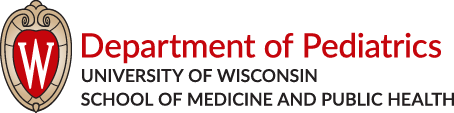 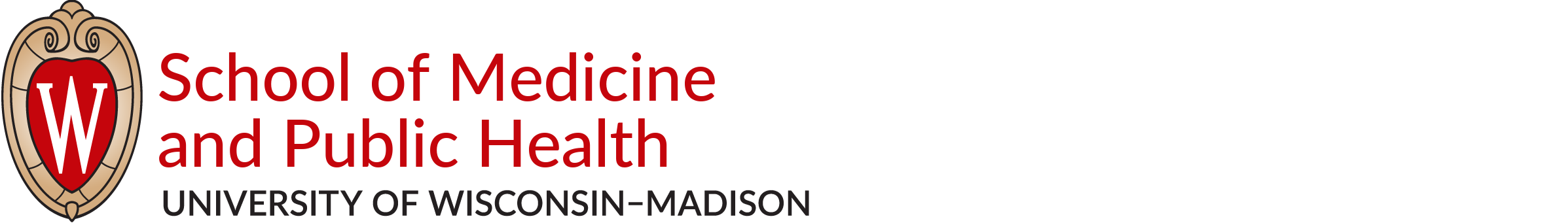 Text: 608-260-7097
Code: FADYER
Assessment and Management of Pediatric Self-Harm and Suicidal Ideation in Primary Care
Hannah Koerten, PhD
March 18, 2025
Pediatric Collaborative Care Behavioral Health Conference Session #12
Conflict of Interest
The planner and speaker of this CE activity has no relevant financial relationships with ineligible companies to disclose.

The speaker does not intend to discuss any unlabeled or unapproved use of drugs or devices.
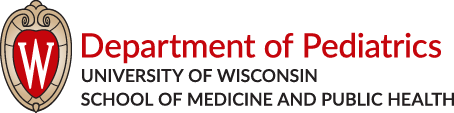 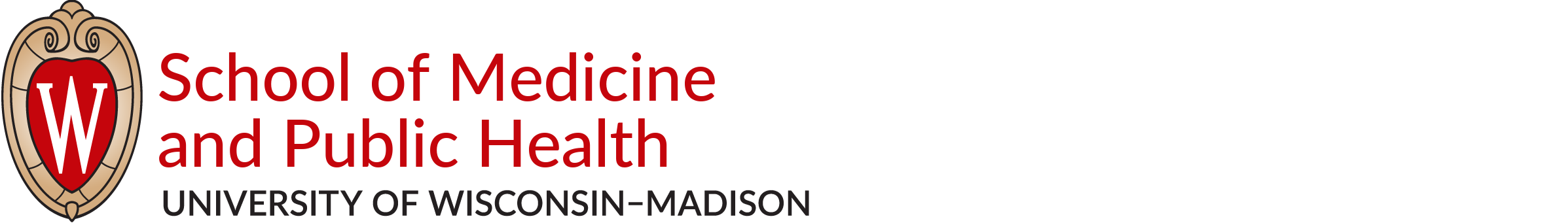 Text: 608-260-7097
Code: FADYER
Please take a moment at the end of the session to complete your evaluation. 

Thank you!
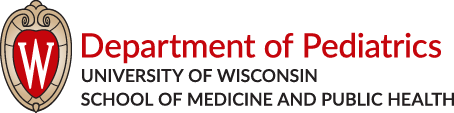 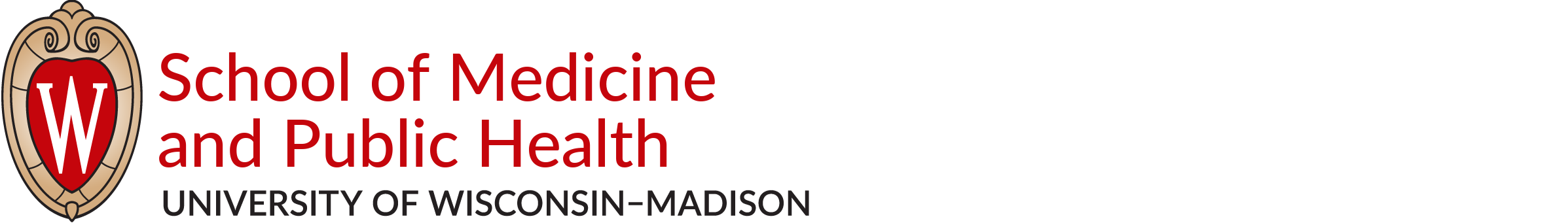 Text: 608-260-7097
Code: FADYER
Learning Objectives
After completion of this session, participants will be able to:
Outline a thorough assessment of self-harm behaviors and suicidal ideation in pediatric populations. 
Create a safety plan, including environmental safety (e.g., parental supervision or check-ins, removing dangerous items, school safety). 
Explain effective coping strategies (e.g., TIPP, grounding exercises) as replacement behaviors for self-harm and/or suicide behaviors. 
Assess level of follow-up care needed based on assessment of risk (e.g., ER evaluation, follow-up visits with therapists/psychiatrists or primary care)
Discuss efficient and thorough documentation of assessment, safety plan, and follow-up care.
Outline
Rates of Suicidal Ideation (SI) and Self-Harm in Teens
 SI and Self-Harm Assessment
 Safety Planning
 Follow-Up Care
 Coping Strategies
Throughout the presentation, I have included my personal dot phrases and some helpful resources (e.g., handouts, websites, videos).
[Speaker Notes: These are my own dot phrases (not official UW Health dot phrases) that you are welcome to make a copy of and edit to fit your needs for your own practice, if you do not already have your own templates]
Rates of Suicidal Ideation and Self-Harm
Approximately 19% of adolescents seriously consider attempting suicide (Ivey-Stephenson et al., 2020)
 SI rates are higher for females (24%) than males (13%), and higher for lesbian, gay, or bisexual teens (47%) than for heterosexual teens (15%). Transgender and non-binary teens have the highest rates of SI (53%). 
 Approximately 9% of adolescents report one or more suicide attempt
 Attempt rates are higher for females (11%) than males (7%), and for Black teens (12%) than Hispanic (9%) or White (8%) teens. As with SI, transgender and non-binary teens have the highest rates of SA (26%). 

 Approximately 16% of adolescents engage in self harm  (Farkas et al., 2024)
 Self-harm rates are higher for females (19%) than males (13%)
Note: Data on transgender/non-binary youth come from a corrected report (Suarez et al., 2023)
[Speaker Notes: Ivey-Stephenson: CDC 2020]
UW Health Initial Assessment
Teen forms (ages 12-17) at UW preventative care visits include the following question: Have you ever seriously thought about killing yourself, tried to kill yourself, or have purposely cut, burned, or otherwise hurt yourself?

 A “yes” to this question can mean many different things!
 Passive SI: “Sometimes I wish I was dead.”
 Active SI with no plan or intent: “I want to kill myself, but I know I won’t actually do it.”
 Active SI with plan and intent: “I am going to kill myself by taking my medications.” 
 Self-Harm (e.g., cutting on arms/thighs with sharp objects without intent to die)

 Teens may also deny self-harm on the form, but you see signs of self-harm during the physical exam
Case Example
You are seeing Sam, a 16-year-old Hispanic non-binary teen, for a yearly well-check. They have a history of mild depression and anxiety. Sam has never met with a therapist or psychiatrist. 
Sam endorsed thoughts of self-harm or SI on the preventative form. 

We will walk through each of the following for Sam’s visit:
 Assessment
 Safety Planning
 Follow-Up Care
 Coping Strategies
Assessment – Suicidal Ideation
Adapted from the Columbia-Suicide Severity Rating Scale (2008)
[Speaker Notes: Starred Items – Ask all patients who endorse the screener item on the teen form. The rest are follow-up questions to ask if they say yes to either.]
Assessment – Suicidal Ideation
Adapted from the Columbia-Suicide Severity Rating Scale (2008)
[Speaker Notes: The questions on this slide are especially important as you decide what is needed to keep them safe]
Assessment Documentation – Suicidal Ideation
Suicide Risk Assessment
Passive Thoughts: Yes, “I wish I were dead.”
Active Thoughts: Yes, “I want to kill myself; no one wants me here anyway.” 
Frequency: Every day
Most Recent Thoughts: Today
Duration: Started one month ago after a friendship ended
Plan: Taking too many ibuprofen 
Access: Yes (bathroom cabinet) 
Intent: “I want to die but I know I won’t actually do it” 
Actions: None
Dot Phrase: .SUICIDEASSESSHRK
Assessment – Self-Harm
Adapted from the Self-Harm Behavior Questionnaire (2001)
Assessment – Self-Harm
Adapted from the Self-Harm Behavior Questionnaire (2001)
Assessment Documentation – Self Harm
Self-Harm Assessment
Self-Harm: Yes
Method: Cutting
Frequency: Twice
Most Recent Self-Harm: Yesterday 
Duration: First started two weeks ago
Location: Forearms 
Severity: Some bleeding, no stitches needed
Access: X-Acto blade (for art)
After-Care: Wash with soap and water, band-aids
Dot Phrase: .SELFHARMASSESSHRK
Safety Planning – Emergency Department Evaluation
Teens with active SI, plan (with access), and intent should present to the nearest ED for an evaluation of safety 
 Other factors to consider: 
 Time until next therapy/psychiatry appointment
 Availability of 24-hour supervision by responsible adults (e.g., parents/caregivers, teachers)
 Ability to limit access to means
 If parents/caregivers are at any point unsure about their ability to keep them safe, encourage them to take them to the ED
Safety Planning
If you determine that an ED evaluation is not needed, teens should create a safety plan. Parents/caregivers should help with the starred sections. 
 Safety Plan
 Stressors/Triggers for SI/SH
 Coping Strategies/Distractions
 Social Supports/Distractions
 Adults Who Can Help*
 Professionals Who Can Help*
 Environmental Safety* 
 Reasons for Living
 If you don’t have time for a full safety plan, focus on the final four sections and encourage the teen to fill out the other sections with their parents/caregivers or therapist/psychiatrist.
UW Health Pediatric Safety Plan: https://pulse.uwhealth.org/esc?id=kb_article&sysparm_article=KB0049912
Safety Planning
Safety Planning
[Speaker Notes: Can call or text 988]
Including Parents/Caregivers in Safety Planning
If parents/caregivers are not in the room when safety concerns are shared, remind teens that part of keeping them safe is including parents in safety planning “Thank you for sharing this all with me. We are going to work together with your mom to come up with a plan to keep you safe.”
 Whenever possible, give teens control and choice. Teens can decide HOW parents are informed:
 Option 1: Teen shares with parent with you supporting them
 Option 2: You inform parent with teen still in the room
 Option 3: You speak with parent alone
 If more than one parent came to the appointment, they can also choose which parent (or both) to include
“You can decide how we tell your mom today. You are welcome to share with her directly with me here supporting you. Or, if you would prefer that I tell your mom, you can decide whether you would like to be in the room while we have that conversation. Before you leave today, we will all work together to create a safety plan. How should we include your mom?”
[Speaker Notes: If you and the parent need interpretive services (for example, if Sam’s mother speaks Spanish and you speak English), make sure to include the interpreter even if Sam is speaking directly to their mother. This with ensure all safety information and planning is accurately shared with everyone in the room.]
Safety Planning Documentation
Safety Plan
Stressors/Triggers: Friendship ending, arguments with my friends or parents, not getting enough sleep, feeling hungry or tired
Coping Strategies/Distractions: Watching funny TikTok videos, video games, taking deep breaths, Calm Harm App
Social Supports/Distractions: Friends, brother, cousin
Adult Supports: Mom, school counselor 
Professional Supports: Dr. Hannah, call or text Crisis Line (988)
Environmental Safety: Mom will lock up all medication and provide 24/7 supervision at home. She will also remove kitchen knives. Mom will let school counselor know about safety concerns. 
Reasons for Living: Dog, mom, friends, dream career (running a doggy daycare)
Dot Phrase: .SAFETYPLANHRK
Follow-Up Care
Dialectical Behavior Therapy
Dialectical Behavior Therapy (DBT) is a cognitive-behavioral therapy originally designed to treat extreme emotional and behavioral dysregulation, especially suicide and/or self-injury behaviors. The primary goal of this treatment is to replace problem behaviors with skillful behaviors. 
 Skills: Mindfulness, Emotion Regulation, Distress Tolerance, Interpersonal Effectiveness, Family Relationships 
 Madison DBT Groups for Teens:
 UW Health (family-based): https://www.psychiatry.wisc.edu/wp-content/uploads/2022/06/Adolescent-DBT-Brochure_2022.pdf 
 Open Door Center for Change: https://opendoorcfc.com/dialectical-behavior-services/ 
 Psychology Center: https://www.tpcmadison.com/groups 
 Higher levels of care (e.g., inpatient, residential treatment, partial hospitalization, intensive outpatient) typically use a DBT framework
[Speaker Notes: If they are able to connect with a therapist, one of the most effective therapies for safety concerns in teens is DBT. 

I won’t go over too many details about this therapy, but today I will go over a few mindfulness and distress tolerance skills that you can provide to teens in the office]
Distress Tolerance - TIPP
TIPP is one of the most effective distress tolerance skills for replacing unhealthy behaviors, such as self-harm or suicide.  
 Temperature, Intense Exercise, Paced Breathing, and Progressive Muscle Relaxation
 These skills change body chemistry by activating the parasympathetic nervous system (PNS), helping teens reduce the intensity of emotions quickly (within seconds) 
 The goal of these skills is to buy time to use other skills (e.g., distractions, hobbies), and the effects typically last 5-20 minutes
[Speaker Notes: DBT has lots of acronyms!]
Distress Tolerance - TIPP
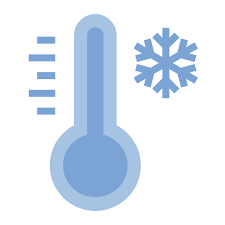 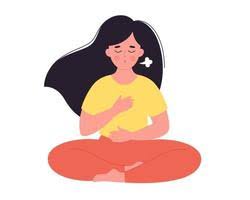 Distress Tolerance - TIPP
Handout: https://in.nau.edu/wp-content/uploads/sites/202/TIP-Skills.pdf
Distress Tolerance – Calm Harm App
Website: https://calmharm.stem4.org.uk
[Speaker Notes: From the website: “The Calm Harm app provides some immediate activities and techniques to help you break the cycle of self-harm behaviour and explore underlying trigger factors; the app supports you in building a ‘safety net’ of helpful thoughts, behaviours, and access to supportive people, as well as providing the opportunity to journal and self-reflect.”

The app was created to be a free resource, although some app stores (e.g., Apple) now charge up to $2]
Mindfulness – Grounding Exercises
For teens who experience safety concerns when feeling overwhelmed, grounding exercises can be useful tools to quiet the mind and focus on the present moment
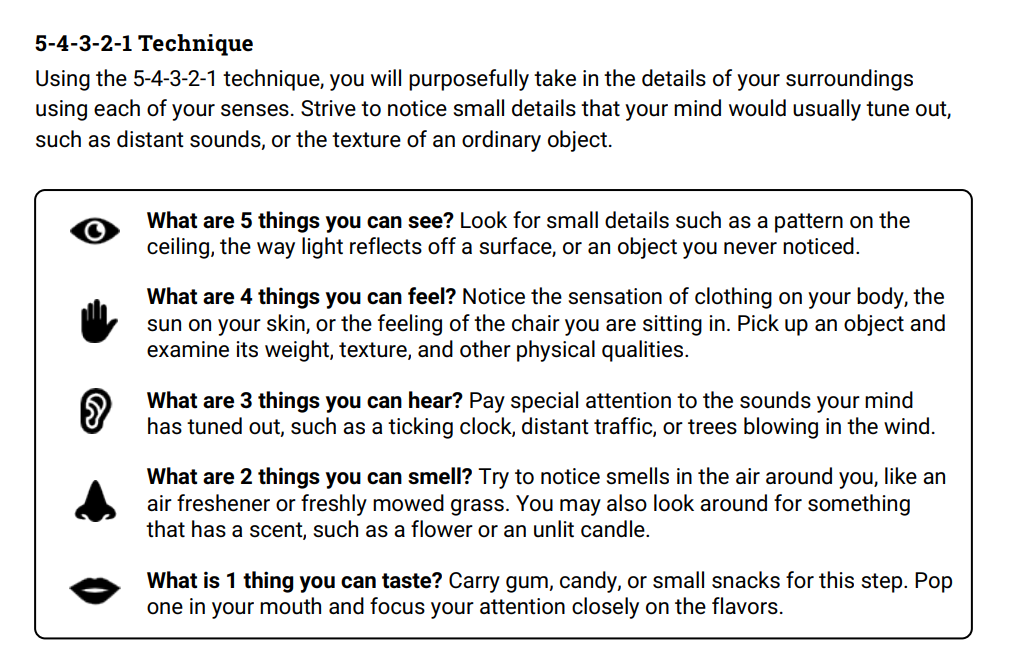 Handout: https://www.therapistaid.com/worksheets/grounding-techniques
Follow-Up Care Documentation
Sam and their mother agreed to follow this safety plan until the next appointment with me, which is scheduled in two weeks. They have been referred to psychiatry. They agreed to call the office if symptoms worsen or they are no longer able to follow the safety plan, and present to the nearest emergency room with immediate safety concerns. 

Resources: 
Calm Harm App: https://calmharm.stem4.org.uk  
TIPP Skills: https://in.nau.edu/wp-content/uploads/sites/202/TIP-Skills.pdf  
Progressive Muscle Relaxation Video: https://www.youtube.com/watch?v=1nZEdqcGVzo 
Grounding Techniques: https://www.therapistaid.com/worksheets/grounding-techniques
Dot Phrase: .SAFETYPLANHRK
Summary
[Speaker Notes: Main points to prioritize, especially if there is limited time in the appointment]
References
Farkas, B. F., Takacs, Z. K., Kollarovics, N., & Balazs, J. (2024). The prevalence of self-injury in adolescence: a systematic review and meta-analysis. European Child & Adolescent Psychiatry, 33(10), 3439-3458.
 Ivey-Stephenson AZ, Demissie Z, Crosby AE, et al. Suicidal Ideation and Behaviors Among High School Students — Youth Risk Behavior Survey, United States, 2019. MMWR Suppl 2020;69(Suppl-1):47–55. DOI: http://dx.doi.org/10.15585/mmwr.su6901a6. 
 Gutierrez, P. M., Osman, A., Barrios, F. X., & Kopper, B. A. (2001). Development and initial validation of the Self-Harm Behavior Questionnaire. Journal of Personality Assessment, 77(3), 475-490.
 Posner, K., Brent, D., Lucas, C., Gould, M., Stanley, B., Brown, G., ... & Mann, J. (2008). Columbia-suicide severity rating scale (C-SSRS). New York, NY: Columbia University Medical Center, 10, 2008.
 Suarez, N. A., Trujillo, L., McKinnon, I., Mack, K., Lyons, B., Robin, L., Carman-McClanahan, M., Pampati, S., Cezair, K., & Ethier, K. (2024). Disparities in school connectedness, unstable housing, experiences of violence, mental health, and suicidal thoughts and behaviors among transgender and cisgender high school students—Youth Risk Behavior Survey, United States, 2023. MMWR supplements, 73.